Comp 110Loops
Instructor: Prasun Dewan
Prerequisite
Conditionals
.
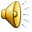 Looping
printHello(2);
printHello(3);
hello
hello
hello
hello
hello
Loops
public static void printHellos(int n) {

	





}
int  counter = 0;
	if (counter < n) {
		counter  = counter + 1;
		System.out.println (“hello”);
	}
Loops
public static void printHellos(int n) {

	





}
int  counter = 0;
	while (counter < n) {
		counter  = counter + 1;
		System.out.println (“hello”);
	}
If vs. While Statement
if (<bool expr>)
	<statement>;
while (<bool expr>)
	<statement>;
If Statement
<boolean expression>
true
false
<statement>
While Statement
<boolean expression>
true
false
<statement>
While Loop
<statement>
<boolean expression>
true
false
Sentinel-Based Folding
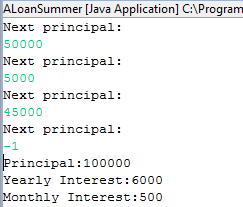 Adding Fixed Number of Loans
Loan loan1 = readLoan();
	Loan loan2 = readLoan();
	Loan loan3 = readLoan();
	Loan loan4 = readLoan();
	Loan sumLoan = ALoan.add( loan1,  
		ALoan.add(loan2, 
			ALoan.add(loan3, loan4))
		);
	print(sumLoan);
Generalizing to Variable Number of Loans
Loan loan1 = readLoan();
	Loan loan2 = readLoan();
	Loan loan3 = readLoan();
	Loan loan4 = readLoan();
	…
	Loan loanN = readLoan();

	Loan sumLoan = ALoan.add(loan1,
		ALoan.add(loan2, 
			ALoan.add(loan3,
				ALoan.add(loan4, ……(
					ALoan.add(loanN-1, loanN)*;

	print (sumLoan);
Variable Number of Statements
Loops and Arrays
Recursion
Variable Number of Subexpressions (function calls)
Space-Efficient Adding of Fixed Number of Loans
Loan loan1 = readLoan();
	Loan loan2 = readLoan();
	Loan sumLoan = ALoan.add(loan1, loan2);
	loan1 = readLoan(); // 3rd loan
	sumLoan = ALoan.add(sumLoan, loan1);
	loan1 = readLoan(); // 4th loan
	sumLoan = ALoan.add(sumLoan, loan1);
	print (sumLoan);
More Space-Efficient Adding of Fixed Number of Loans
Loan sumLoan = readLoan(); //first loan
	Loan nextLoan = readLoan(); //second loan
	sumLoan = ALoan.add(nextLoan, sumLoan);
	nextLoan = readLoan(); // 3rd loan
	sumLoan = ALoan.add(sumLoan, nextLoan);
	nextLoan = readLoan(); // 4th loan
	sumLoan = ALoan.add(sumLoan, nextLoan);
	print (sumLoan);
More Space-Efficient Adding of Variable Number of Loans
Loan sumLoan = readLoan(); //first loan
	Loan nextLoan = readLoan(); //second loan
	sumLoan = ALoan.add(nextLoan, sumLoan);
	nextLoan = readLoan(); // 3rd loan
	sumLoan = ALoan.add(sumLoan, nextLoan);
	nextLoan = readLoan(); // 4th loan
	
	sumLoan = ALoan.add(sumLoan, nextLoan);
	nextLoan = readLoan(); //Nth loan
	sumLoan = ALoan.add(sumLoan, nextLoan);
	nextLoan = readLoan(); //sentinel
	print (sumLoan);
N-1 Repetitions
While Loop
Loan sumLoan = readLoan(); //first loan
	Loan nextLoan = readLoan(); //second loan
	while (nextLoan().getPrincipal() >= 0) {
		sumLoan = ALoan.add(nextLoan, sumLoan);
		nextLoan = readLoan(); // next loan or sentinel
	}
	print (sumLoan);
Input
Result
-1
Program waits forever for second loan
Boundary Condition
Correct Solution
Loan sumLoan = new ALoan(0); //initial value
	Loan nextLoan = readLoan(); //second loan
      	while (nextLoan().getPrincipal() >= 0) {
		sumLoan = ALoan.add(nextLoan, sumLoan);
		nextLoan = readLoan(); // next loan or sentinel
	}
	print (sumLoan);
ALoan.add(new ALoan(0), add(loan1, add (…., loanN)
Identity
A Single Sentinel Value
Loan sumLoan = new ALoan(0); //initial value
	Loan nextLoan = readLoan(); //second loan
      	while (nextLoan().getPrincipal() >= 0) {
		sumLoan = ALoan.add(nextLoan, sumLoan);
		nextLoan = readLoan(); // next loan or sentinel
	}
	print (sumLoan);
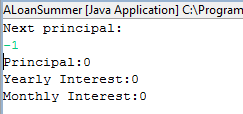 A Single Loan
Loan sumLoan = new ALoan(0); //initial value
	Loan nextLoan = readLoan(); //second loan
      	while (nextLoan().getPrincipal() >= 0) {
		sumLoan = ALoan.add(nextLoan, sumLoan);
		nextLoan = readLoan(); // next loan or sentinel
	}
	print (sumLoan);
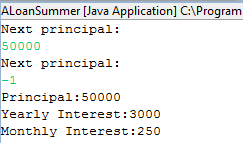 Two Loans
Loan sumLoan = new ALoan(0); //initial value
	Loan nextLoan = readLoan(); //second loan
      	while (nextLoan().getPrincipal() >= 0) {
		sumLoan = ALoan.add(nextLoan, sumLoan);
		nextLoan = readLoan(); // next loan or sentinel
	}
	print (sumLoan);
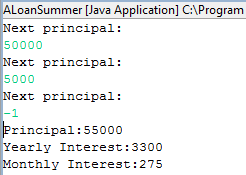 Multiplying Numbers (Edit)
public class ANumberMultiplier {
	public static void main(String[] args) {
		int product = 1;
		int nextInt = Console.readInt();
		while (nextInt >= 0) {
			product = product * nextInt;
			nextInt = Console.readInt();
		}
		System.out.println(product);
	}
}
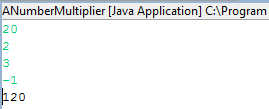 Multiplying Numbers
int product = 1;
int num = Console.readInt(); 
while (num >= 0) {
	product = product*num;
	num = Console.readInt(); 
}
print (product);
1 * 20 * 2 * 3
Identify
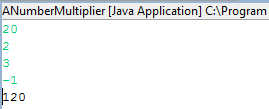 Comparing Two Solutions
int product = 1;
int num = Console.readInt(); 
while (num >= 0) {
	product = product*num;
	num = Console.readInt(); 
}
print (product);
result
Read first value
Read other value
nextVal
Identity
Binary folding function
!isSentinel(nextVal)
Loan sumLoan = new ALoan(0); //initial value
	Loan nextLoan = readLoan(); //second loan
      	while (nextLoan().getPrincipal() >= 0) {
		sumLoan = ALoan.add(nextLoan, sumLoan);
		nextLoan = readLoan(); // next loan or sentinel
	}
	print (sumLoan);
Generalized Folding of a Sentinel-Terminated List
a1
a2
a3
an
a1
a1
f: T, T  T
a1
F(x, I)  x
Generalized Folding Function
Loan, int
new ALoan(0), 1
T result = I;
T nextValue = getNextValue()
while (!isSentinel(nextValue)) {
	result = f(result, nextValue);
	nextValue = getNextValue(..);
}
≥ 0
ALoan.add(), *
Comparing Two Solutions (Comments)
int product = 1; //identity
int num = Console.readInt(); // read next list value
while (num >= 0) { // sentinel checking
	product = product*num; // binary folding function
	num = Console.readInt(); // read next value
}
              print (product);// print value
Loan sumLoan = new ALoan(0); //identity
Loan nextLoan = readLoan(); // read next list value
while (nextLoan().getPrincipal() >= 0) {// sentinel checking		sumLoan = Aloan.add(nextLoan, sumLoan); // binary folding function
	nextLoan = readLoan(); // read next list value
}
print (sumLoan); // print value